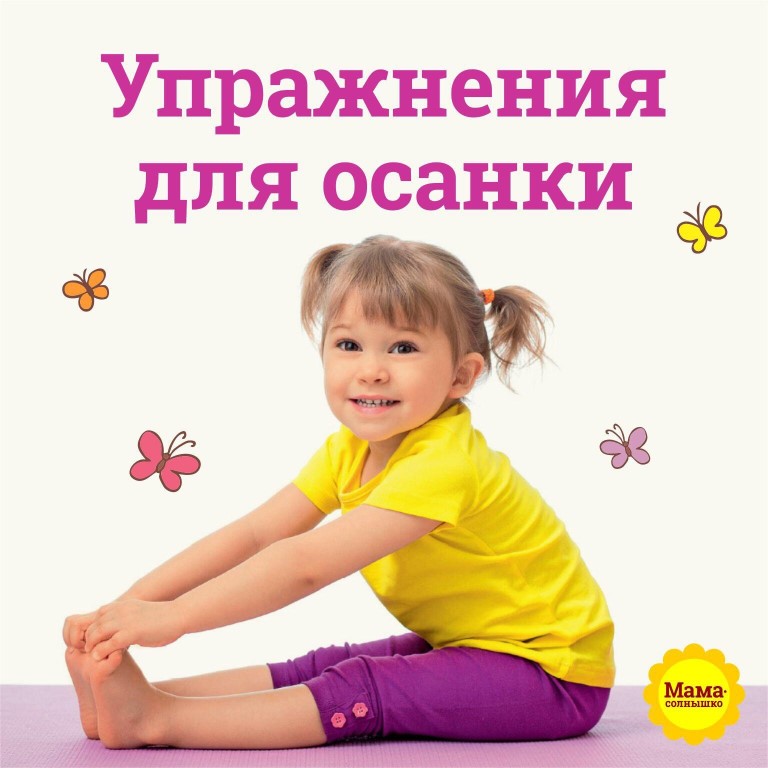 Искривление позвоночника
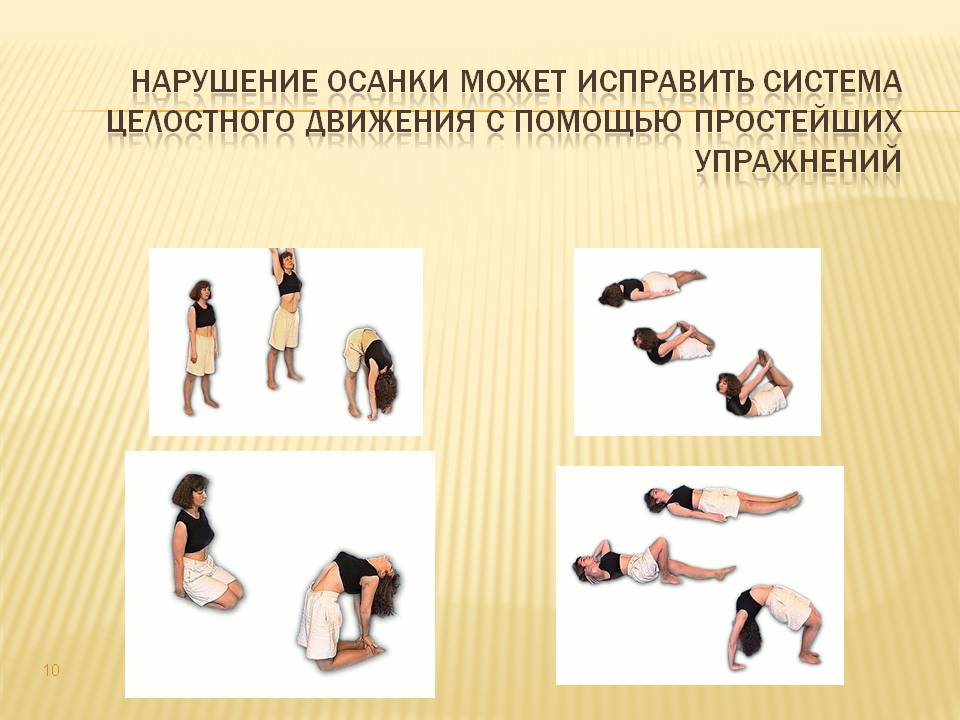 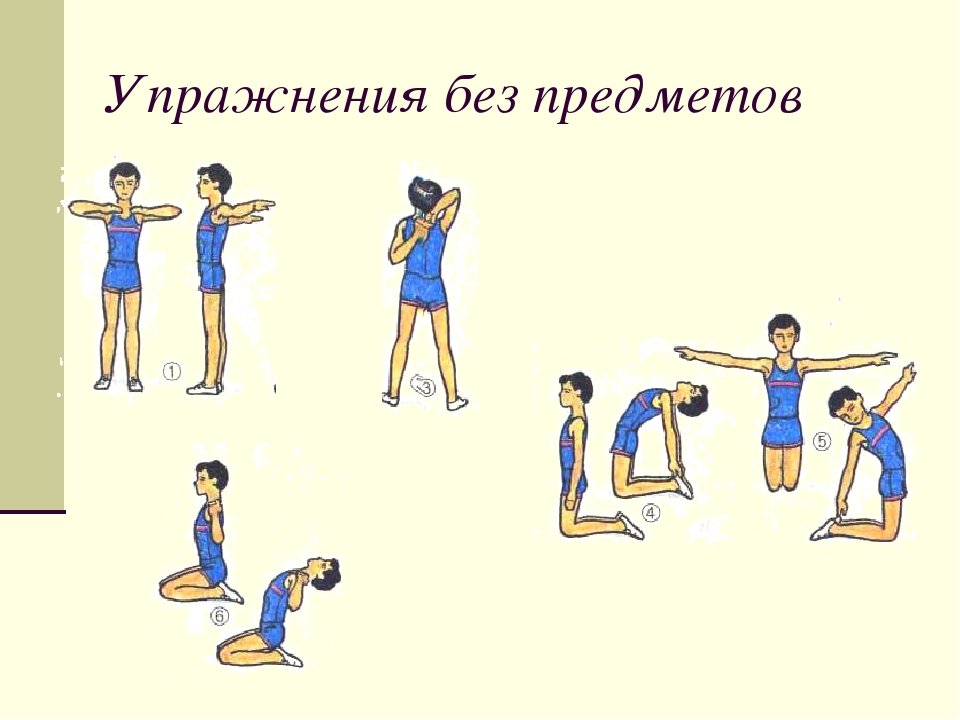 Упражнения с гимнастической палкой
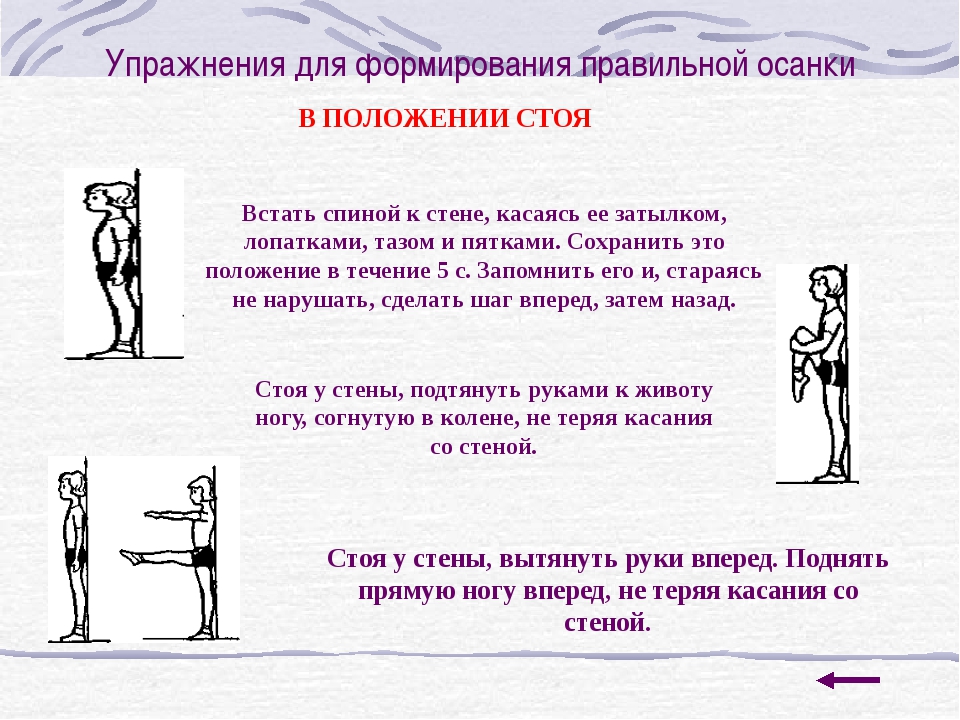 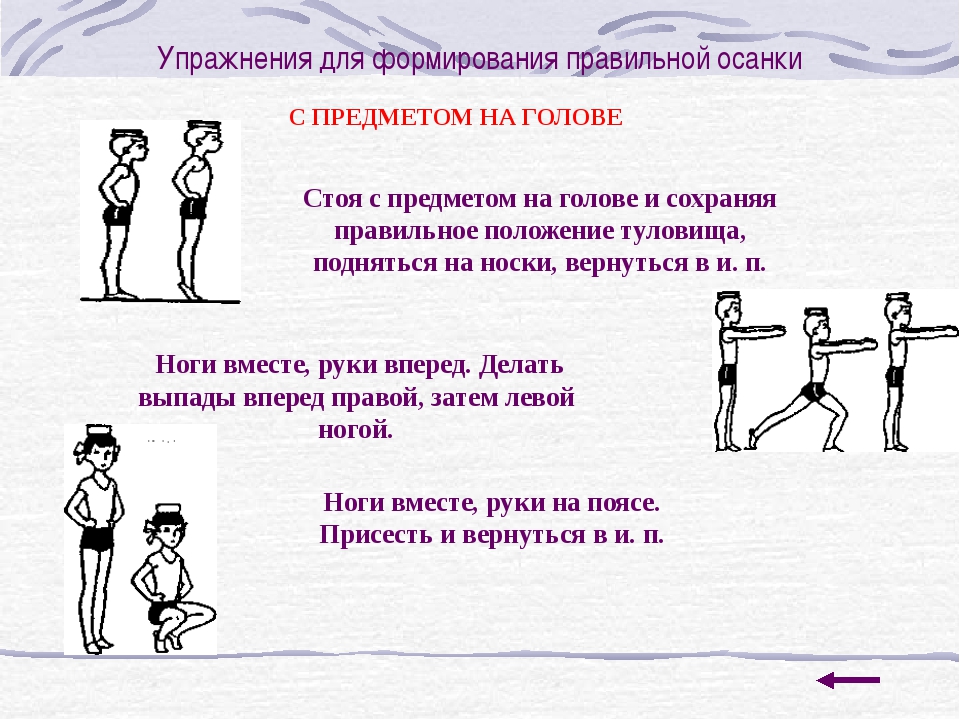 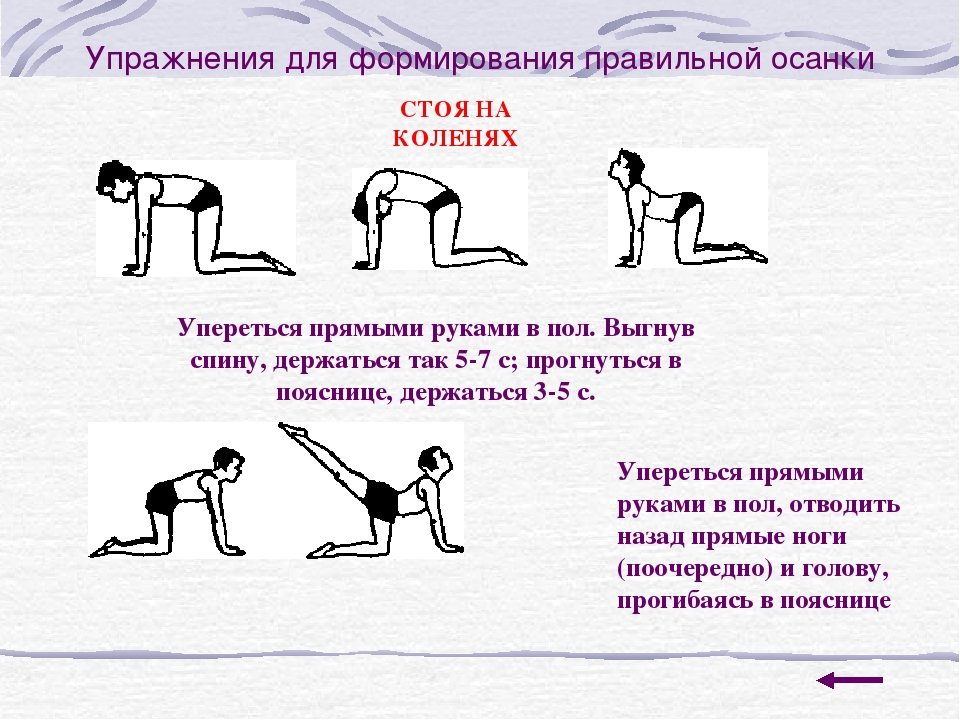 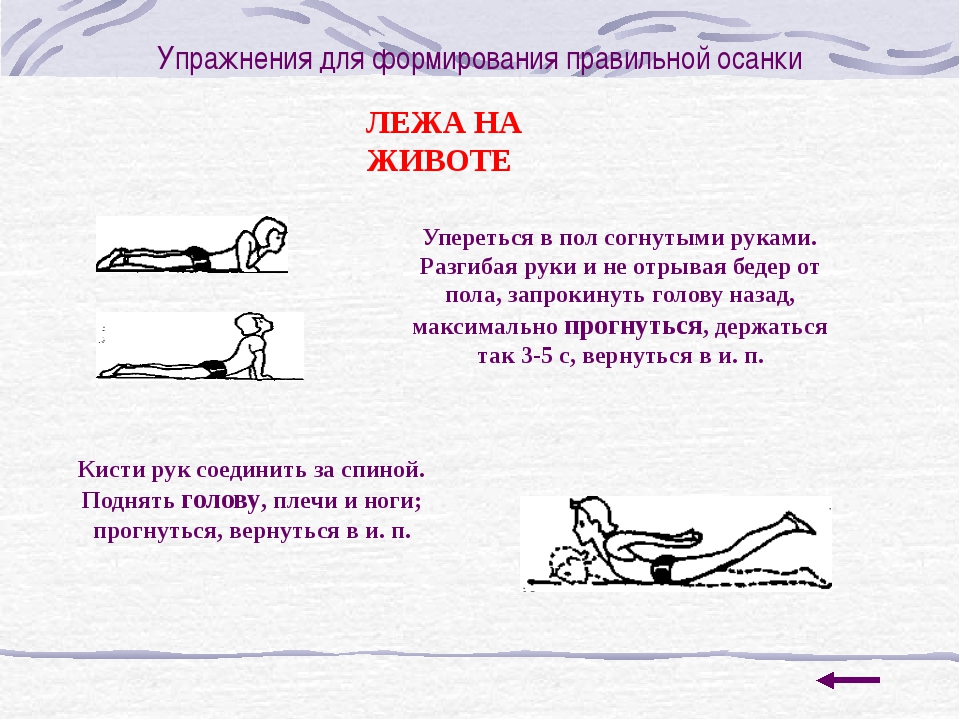 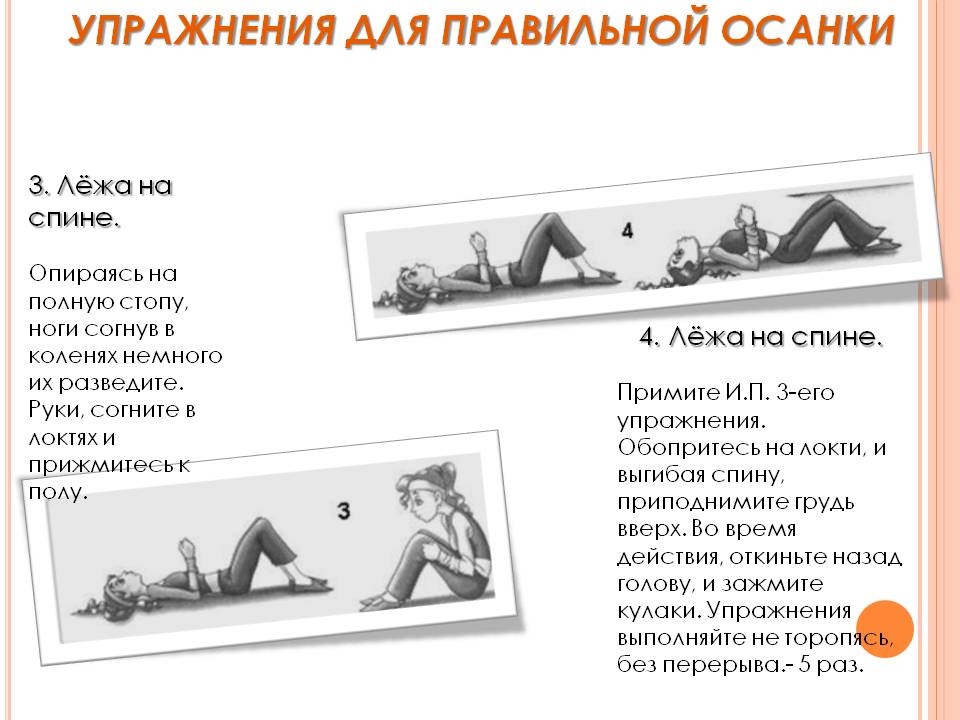 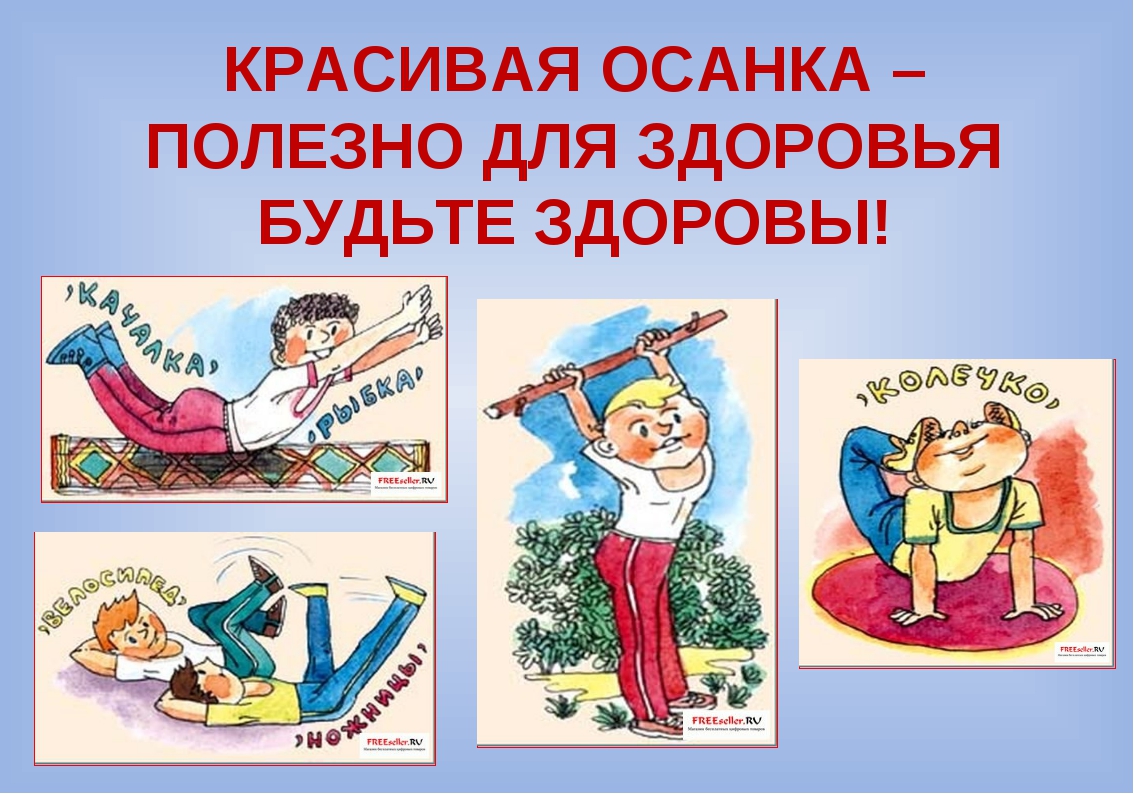